Taller 9
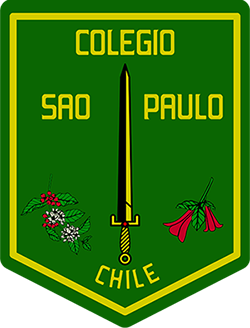 I° medio
Con el conocimiento que tienes a lo largo de tú enseñanza, responde las siguientes preguntas:

¿Qué es la condición física?

¿Para que sirve la condición física?

¿Cómo se mide la condición física?
Investigación
De manera individual deberán buscar tipos de test físicos, con el objetivo de medir su condición física, especificando protocolo de ejecución, materiales que se utilizan el test y tabla de evaluación.
Luego se deberán juntar un grupo de 3 estudiantes, seleccionar al menos dos test y llevar a cabo la ejecución, con el fin de conocer la condición física individual de cada uno de ustedes, para armar una estrategia de trabajo para mejorar la condición física personal.
Deberán realizar las siguientes acciones:
Elige nivel adecuado según tus capacidades, debes repetir el circuito 4 veces.
Registrar la frecuencia cardiaca basal (al comenzar tu entrenamiento).
Registrar la frecuencia cardiaca al término del circuito.
Registrar tus rendimientos ( mencionar cuales fueron la sensaciones que se presentaron al momento de ejecutar la rutina).
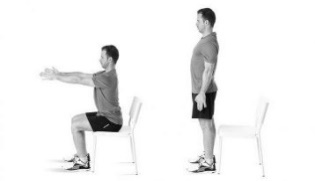 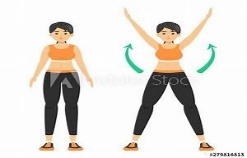 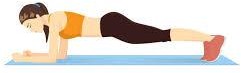 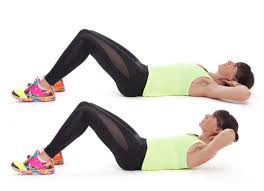 Lo importante es evitar la presencia de la fatiga muscular respecto al nivel seleccionado,